Отчет о работе отряда «Шестой легион»
МБОУ СОШ №4 г.Родники
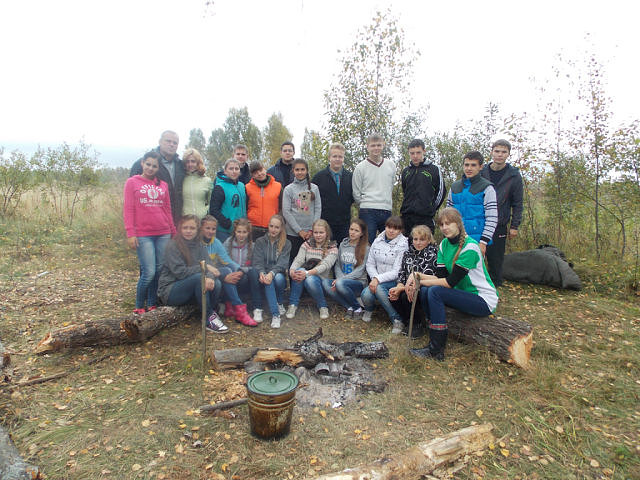 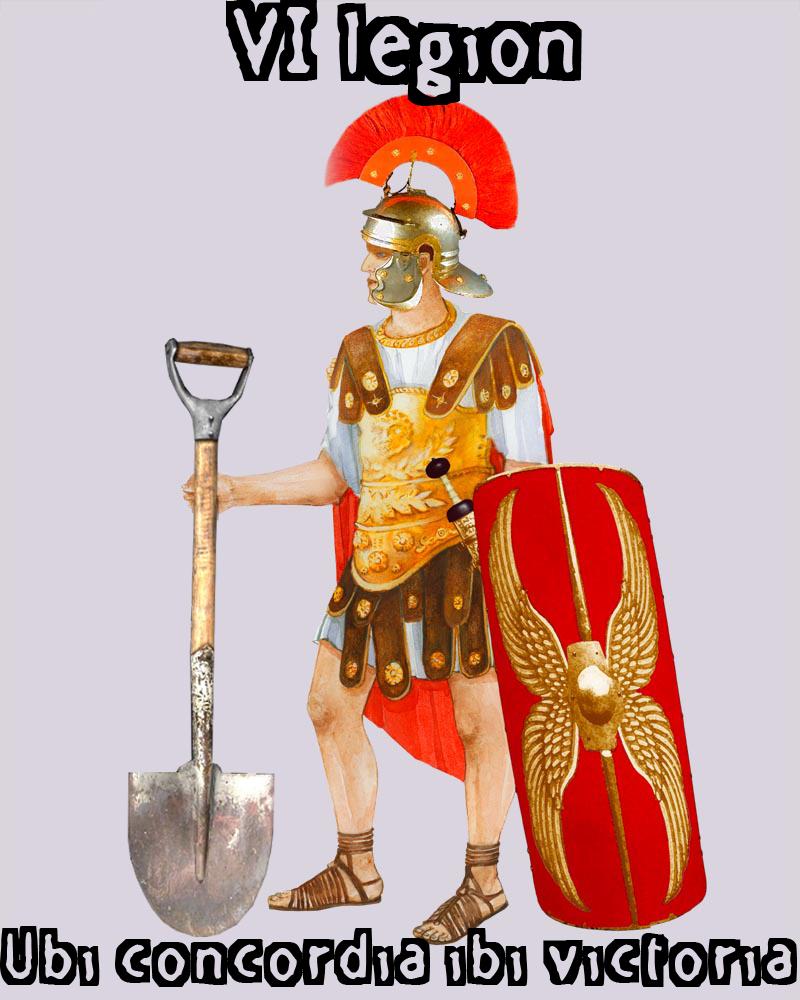 Сентябрь 2013
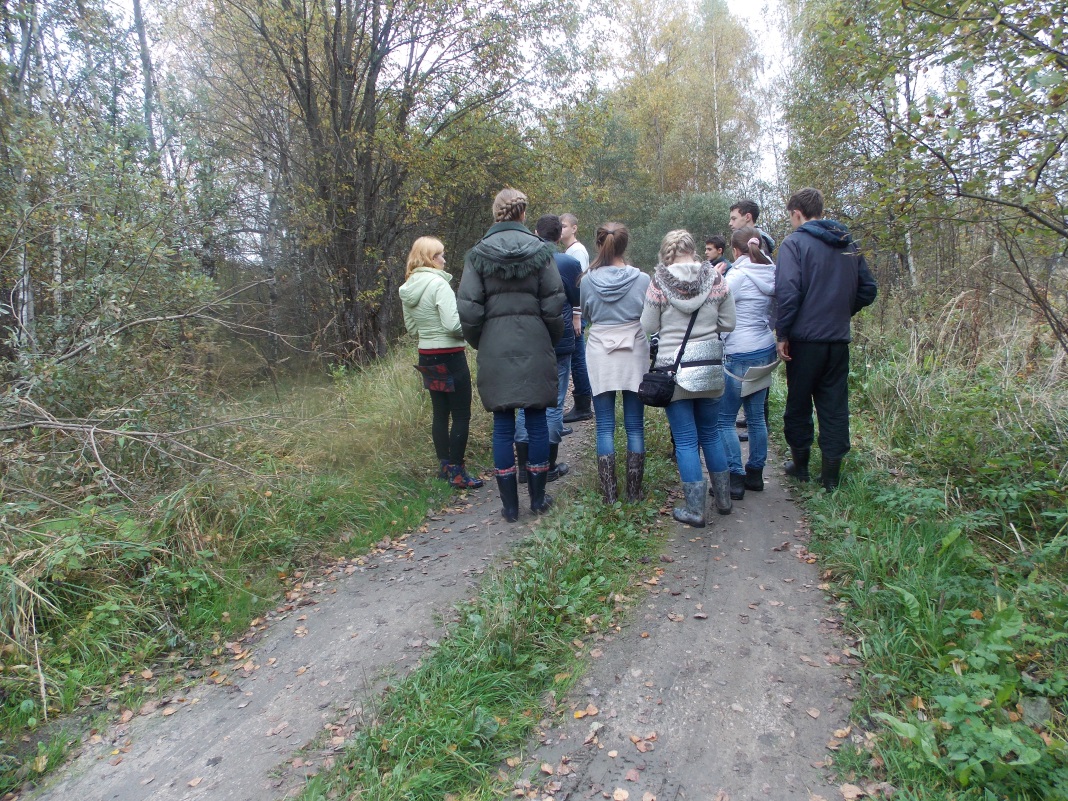 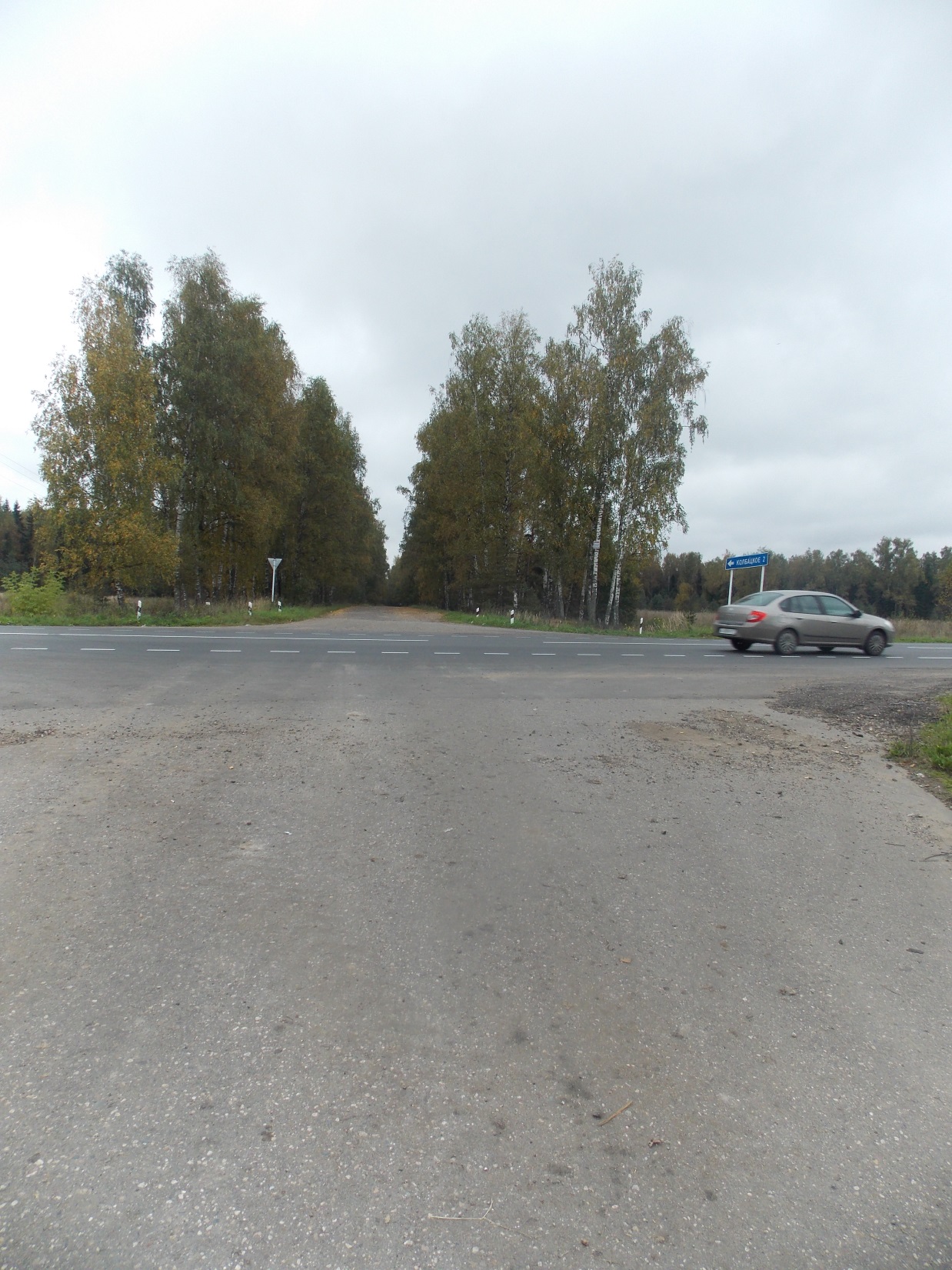 Первая Суворовская экспедиция
8-15 августа 2014 года
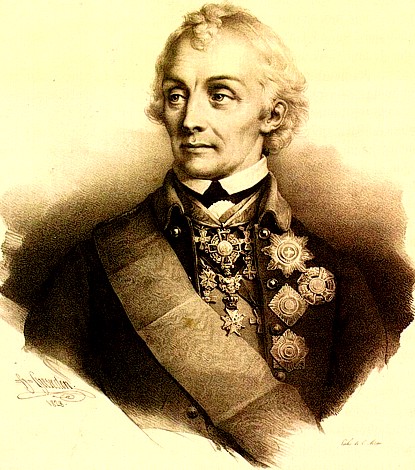 Цели проекта:
- приоткрыть завесу истории Ивановского края, 
связанную с государственными дорогами XVIII -XIX вв;

- подстегнуть интерес детей к изучению истории, 
мотивировать их на самостоятельную исследовательскую деятельность;

- набрать как можно больше материалов по сравнительно новой теме для дальнейшего 
его использования в учебной работе и патриотическом воспитании учащихся;

- предложить новый оригинальный турпродукт для развития внутреннего и въездного туризма в Ивановской области
Первая Суворовская экспедиция
Участки Большой Московской дороги
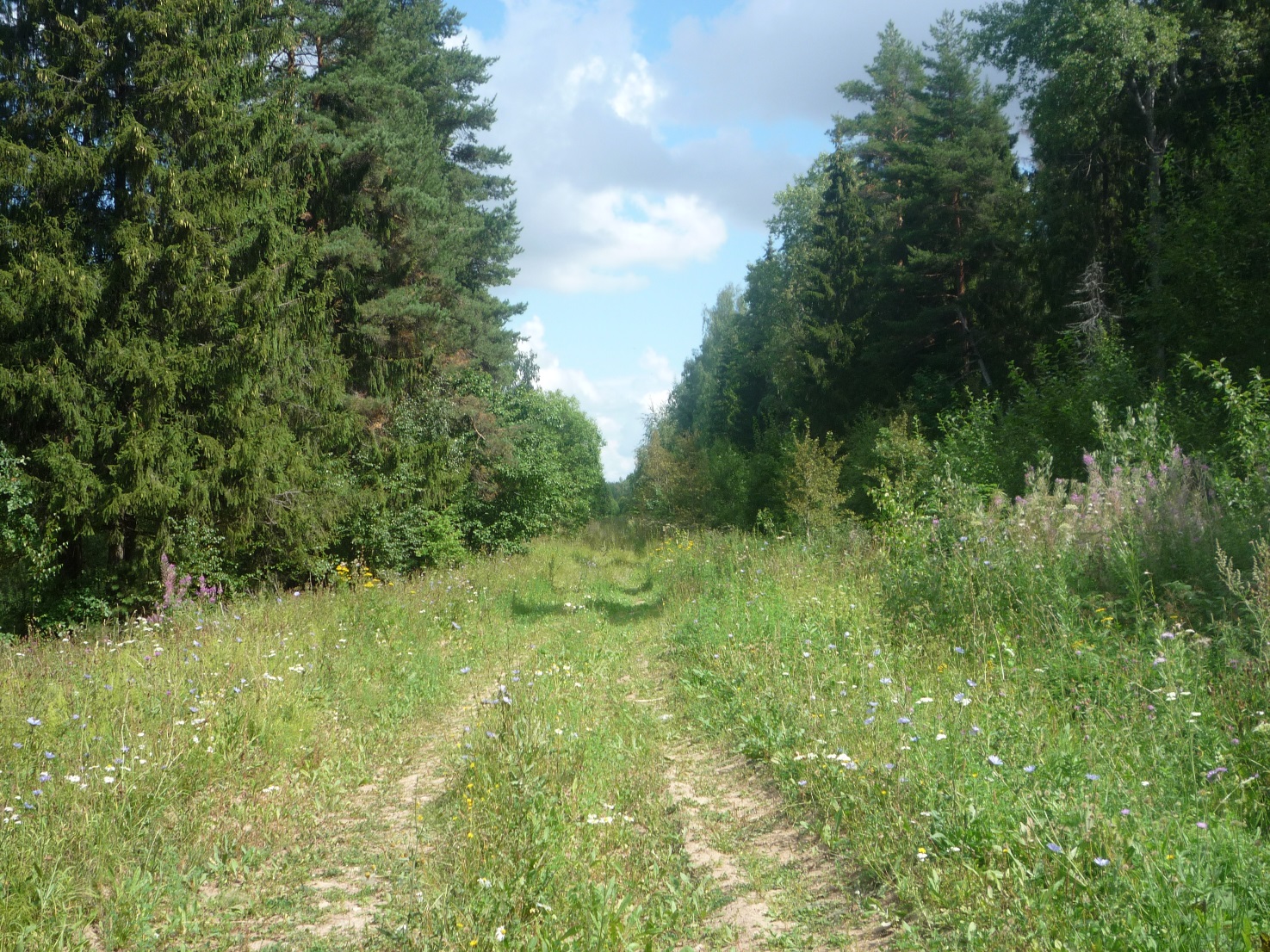 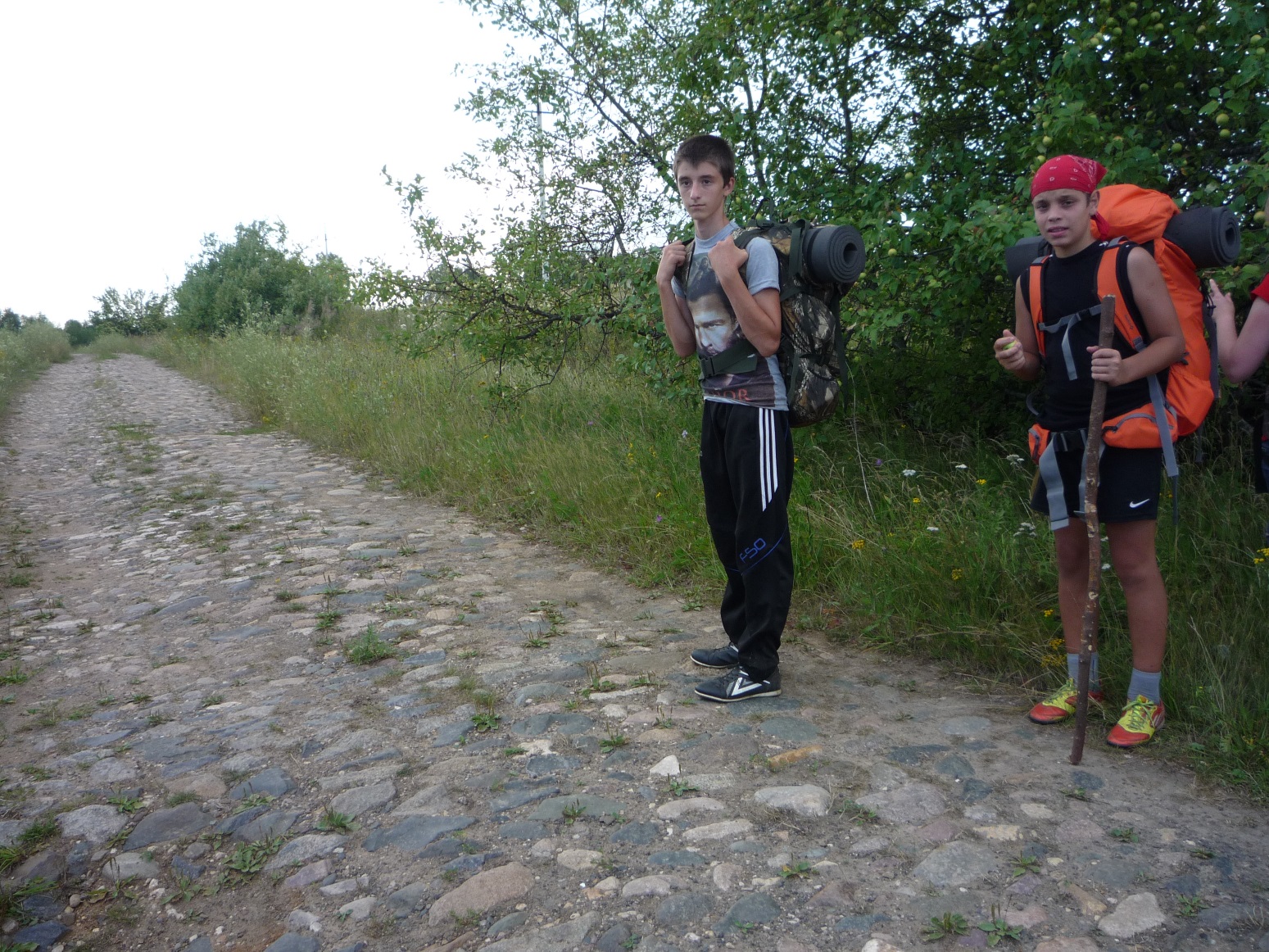 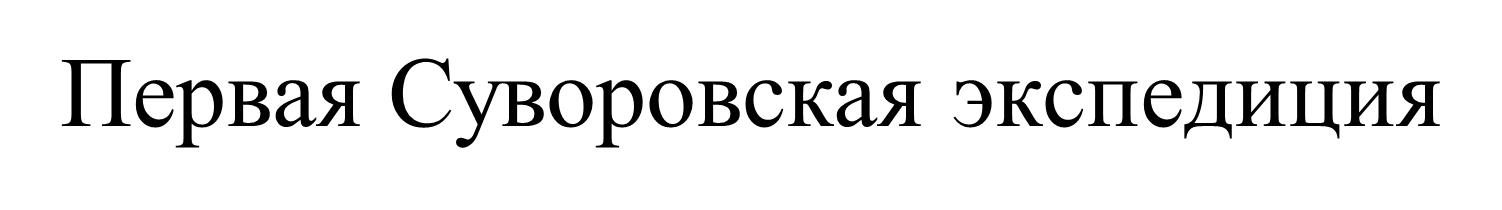 По родной земле…
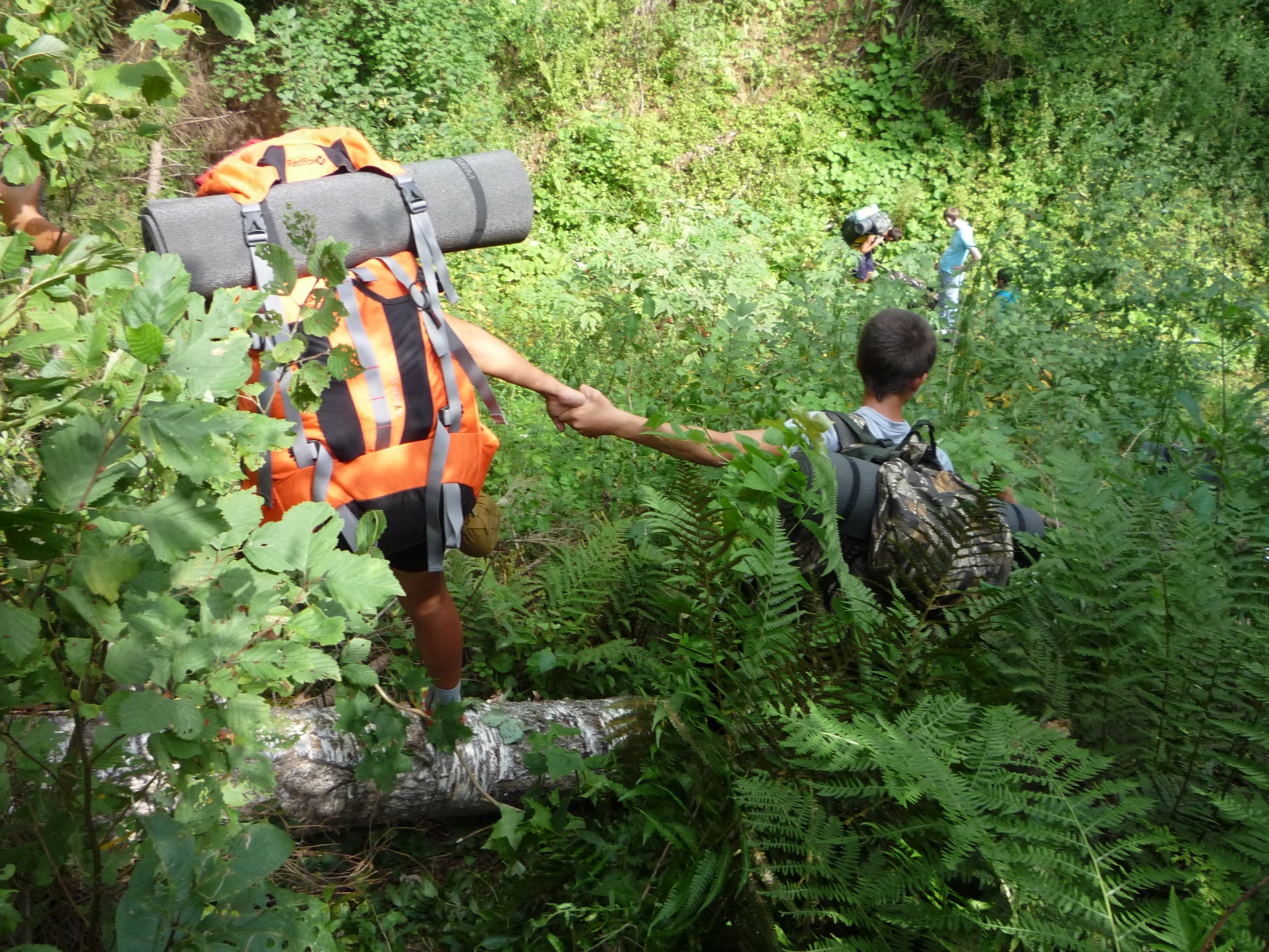 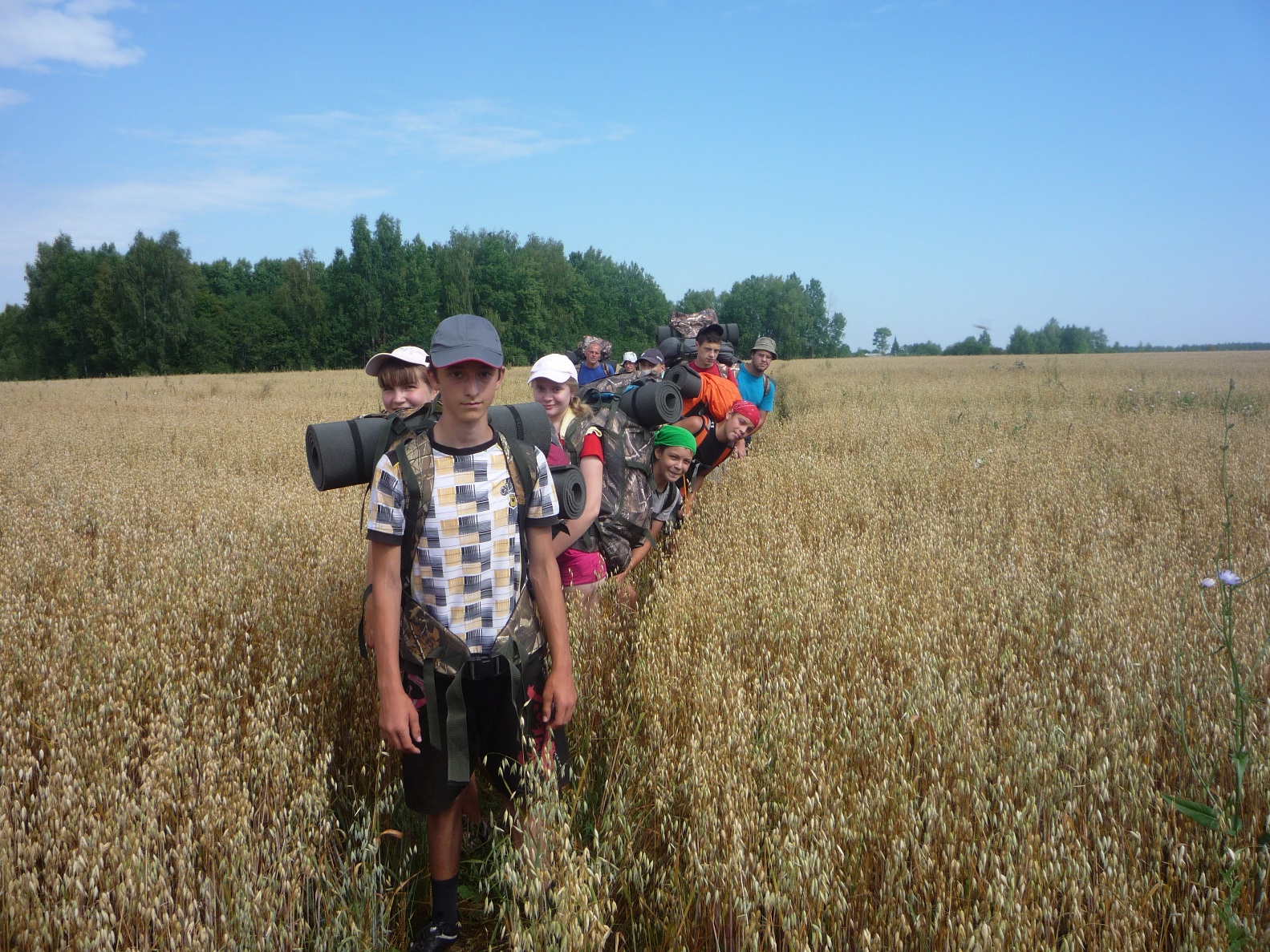 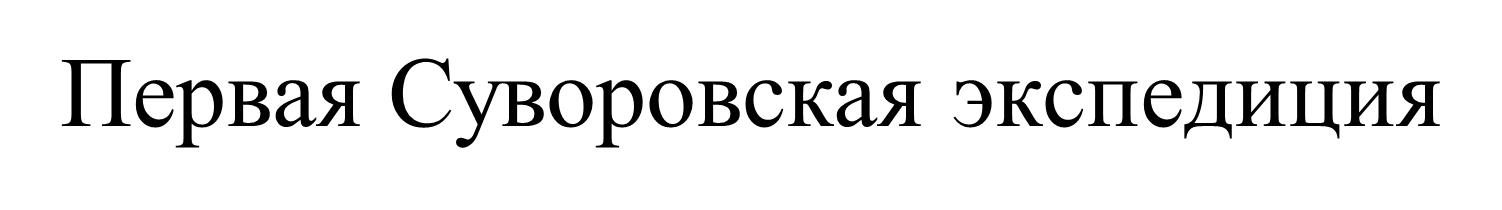 На берегу Нозыги. Готовимся ко встрече со стихией…
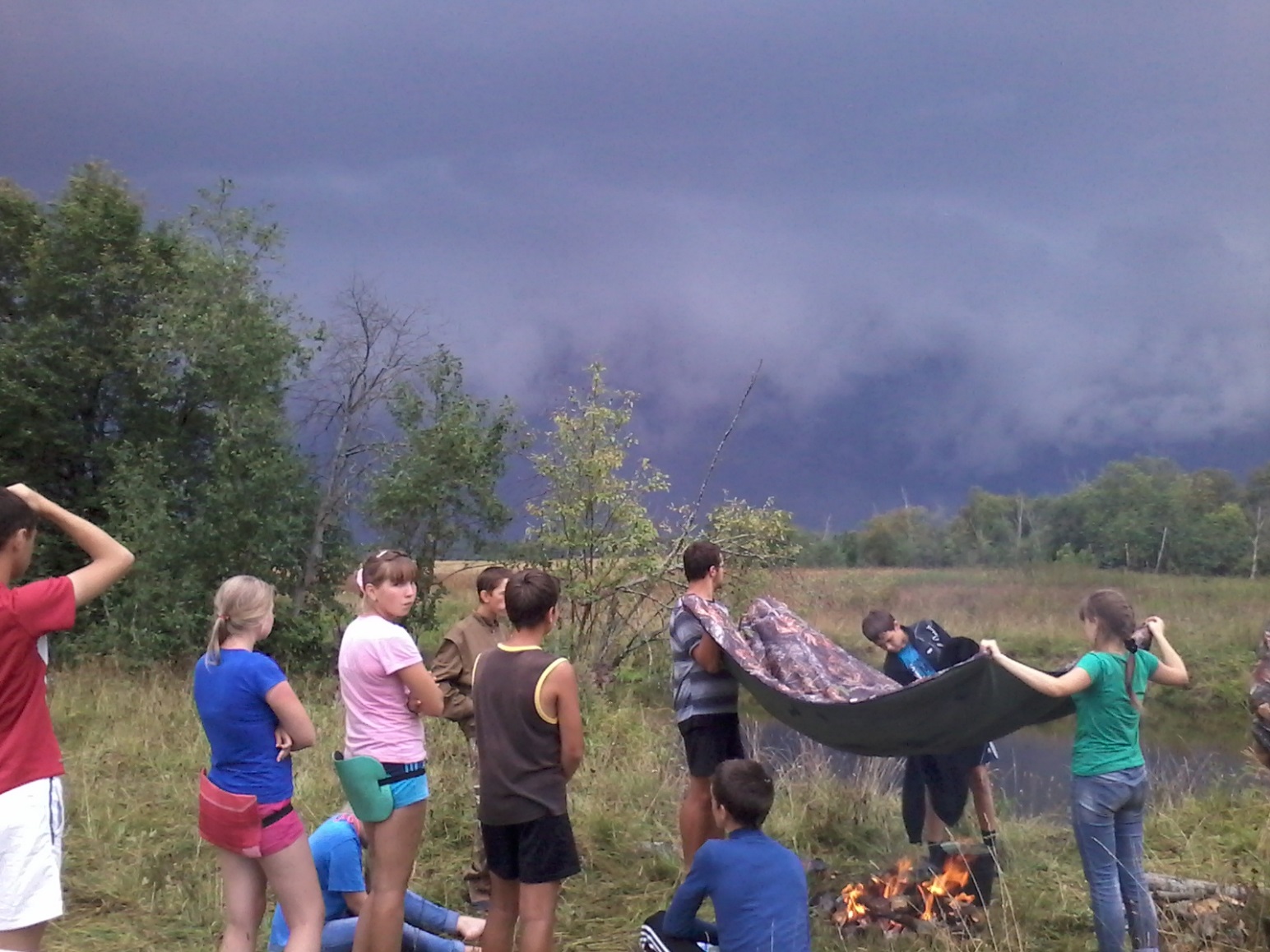 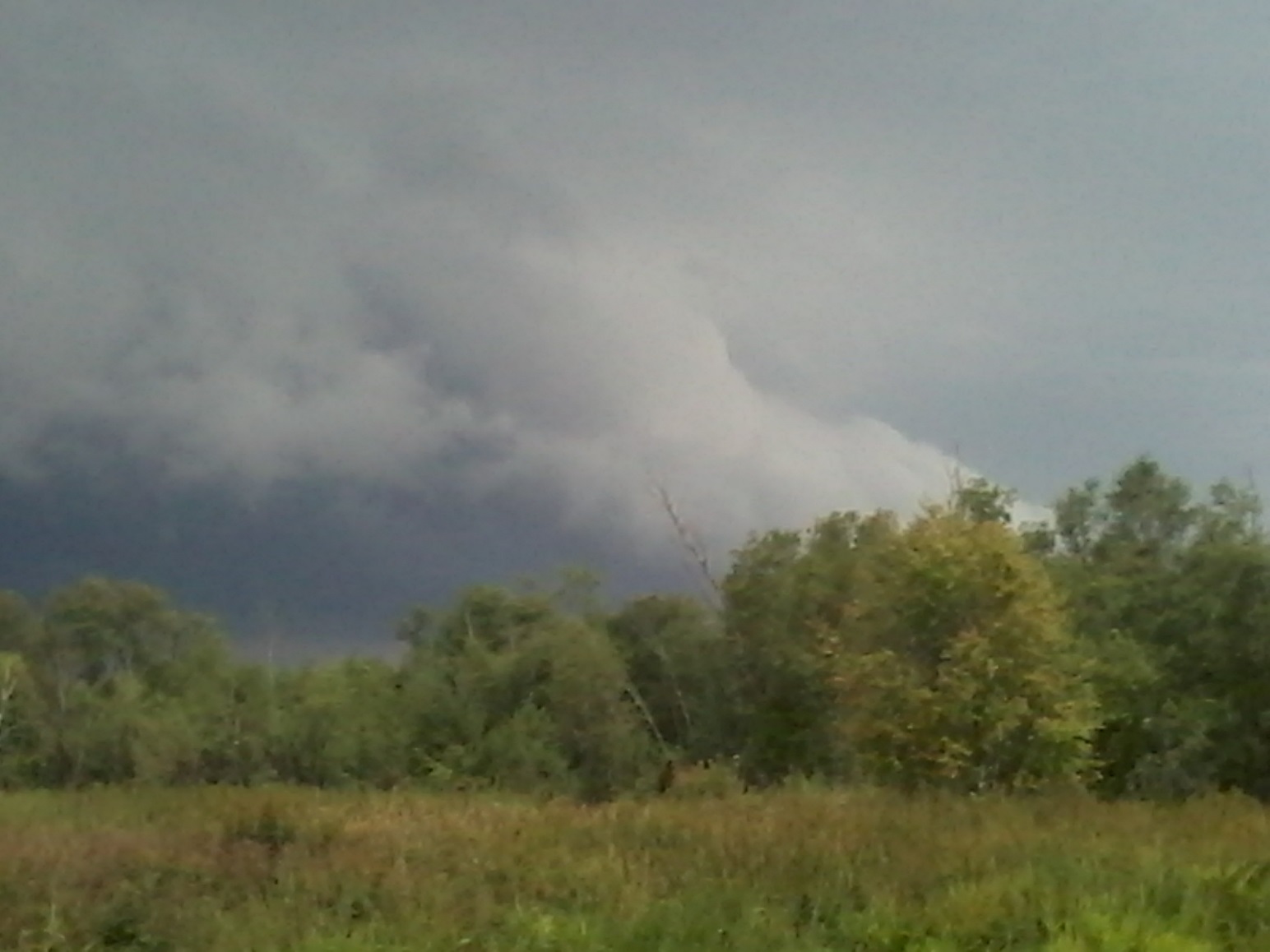 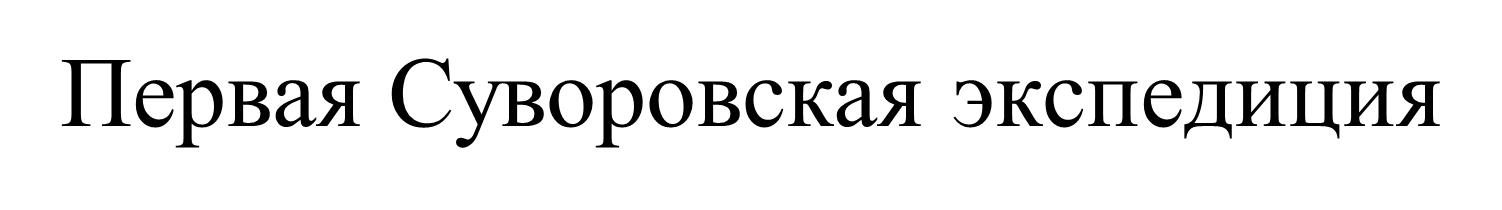 На пути к с. Сараево. Справа - кованый подковный гвоздь, найден на дороге
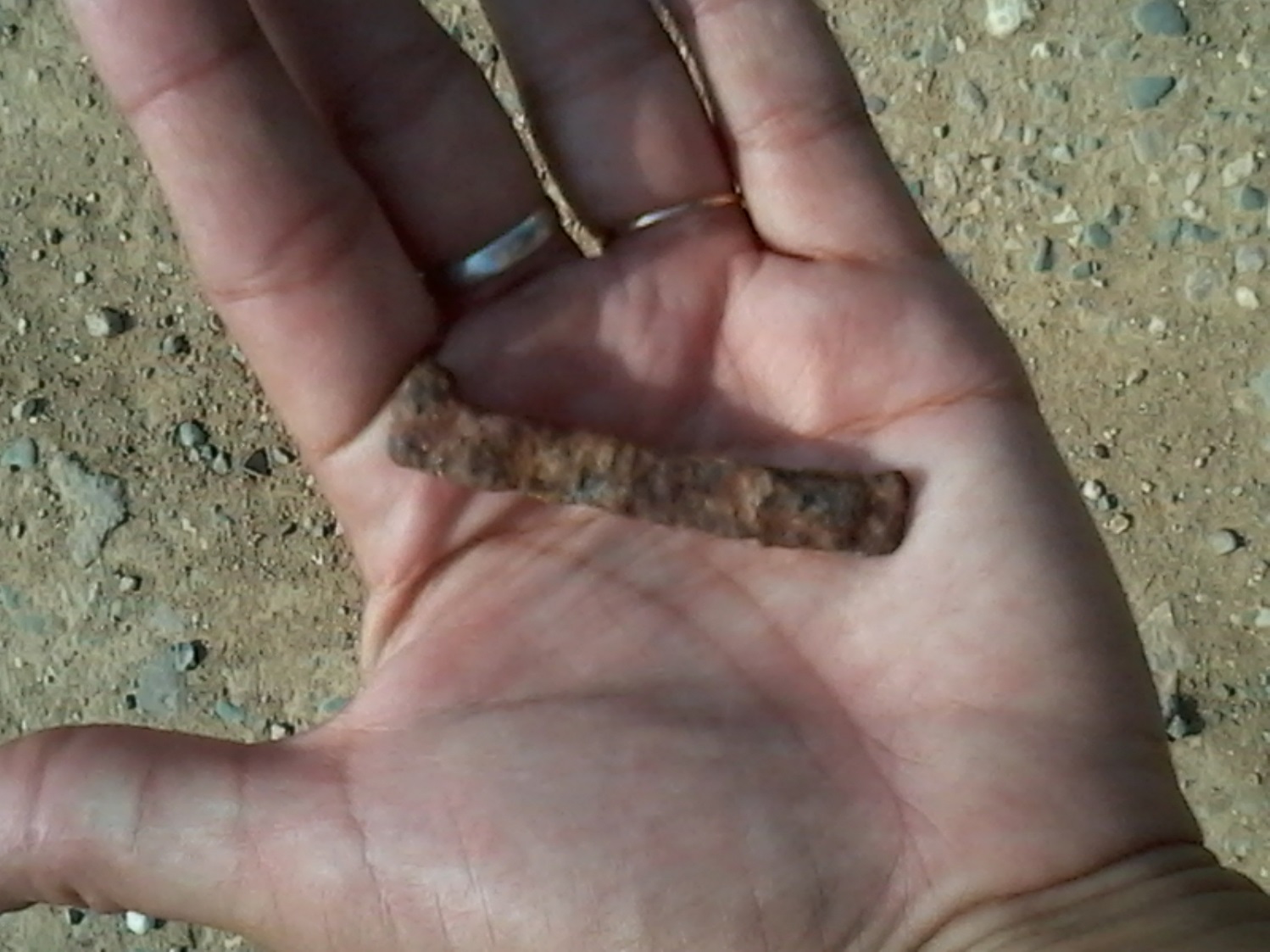 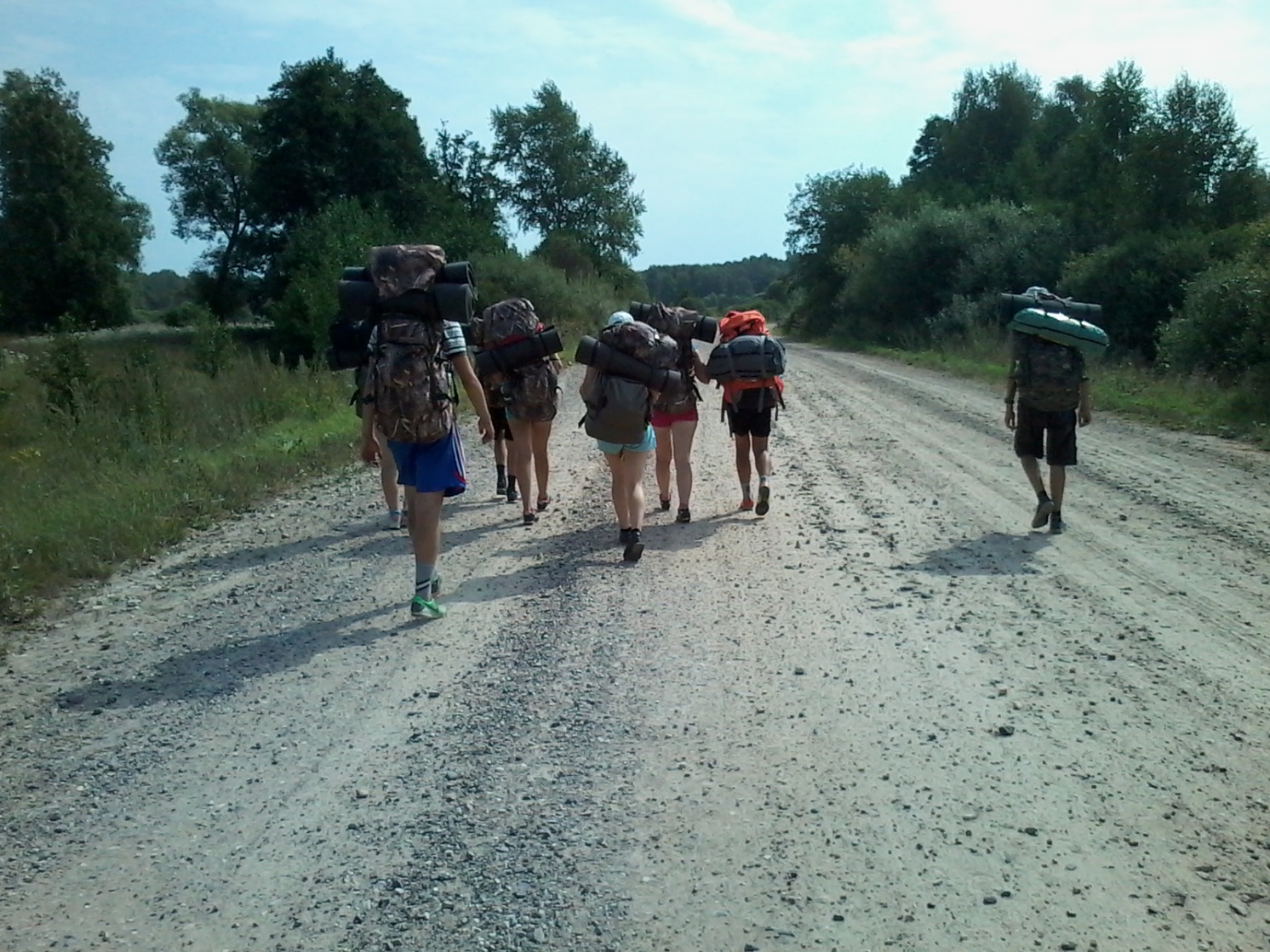 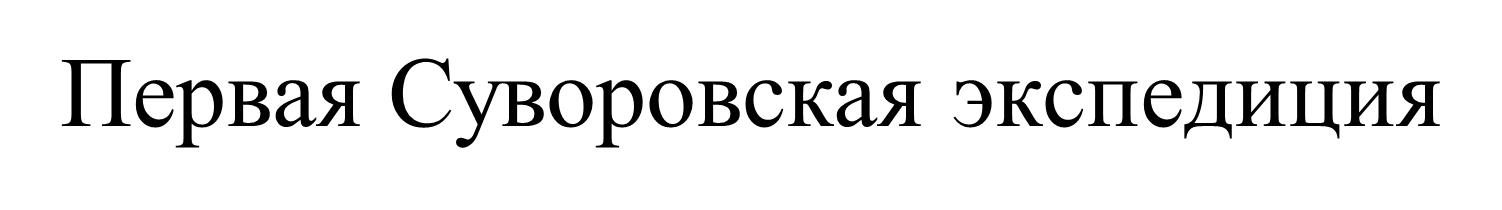 Почетный гость экспедиции – Волынкин О.В.
 Совпадения формы одежды являются случайными)))
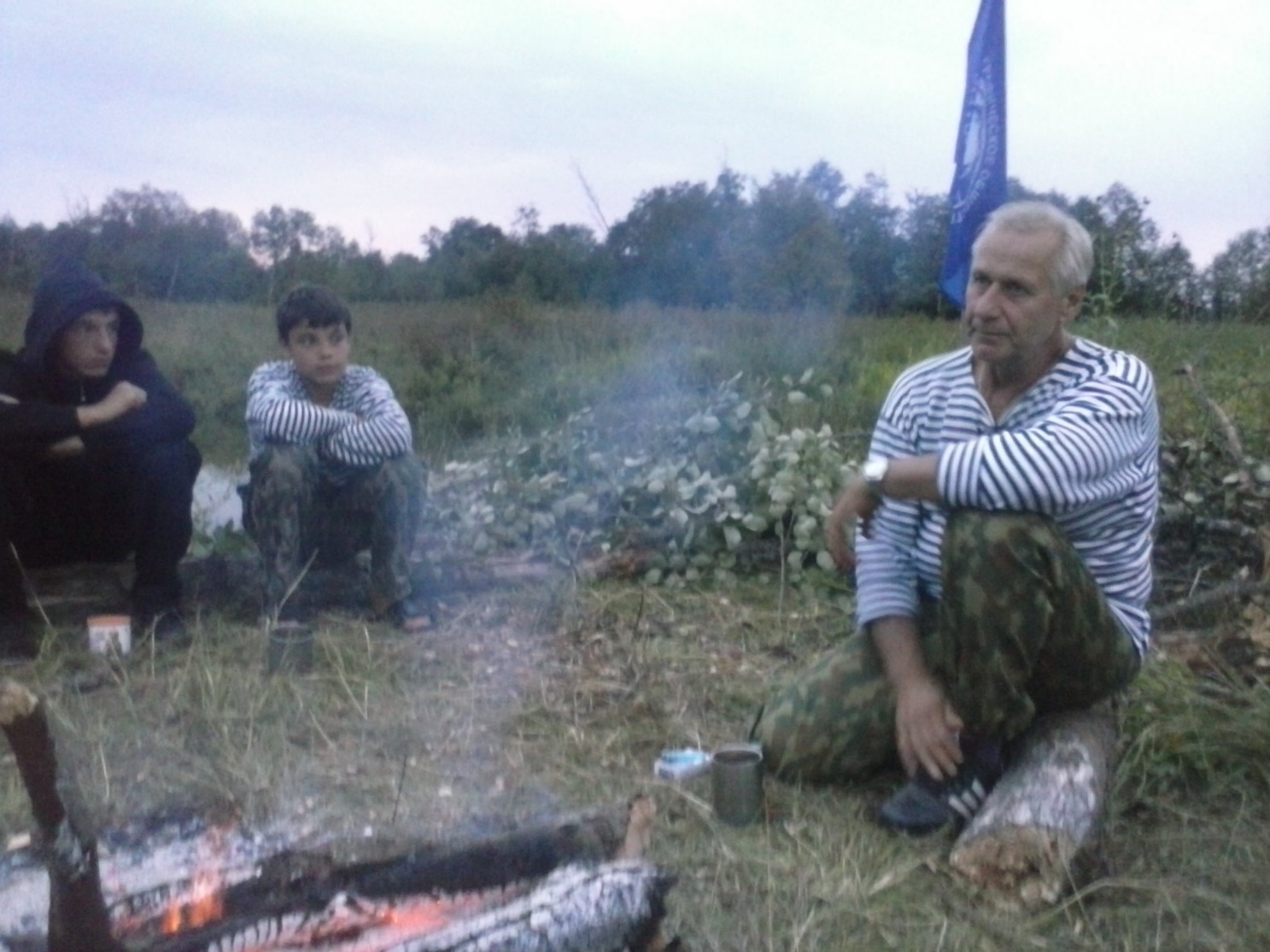 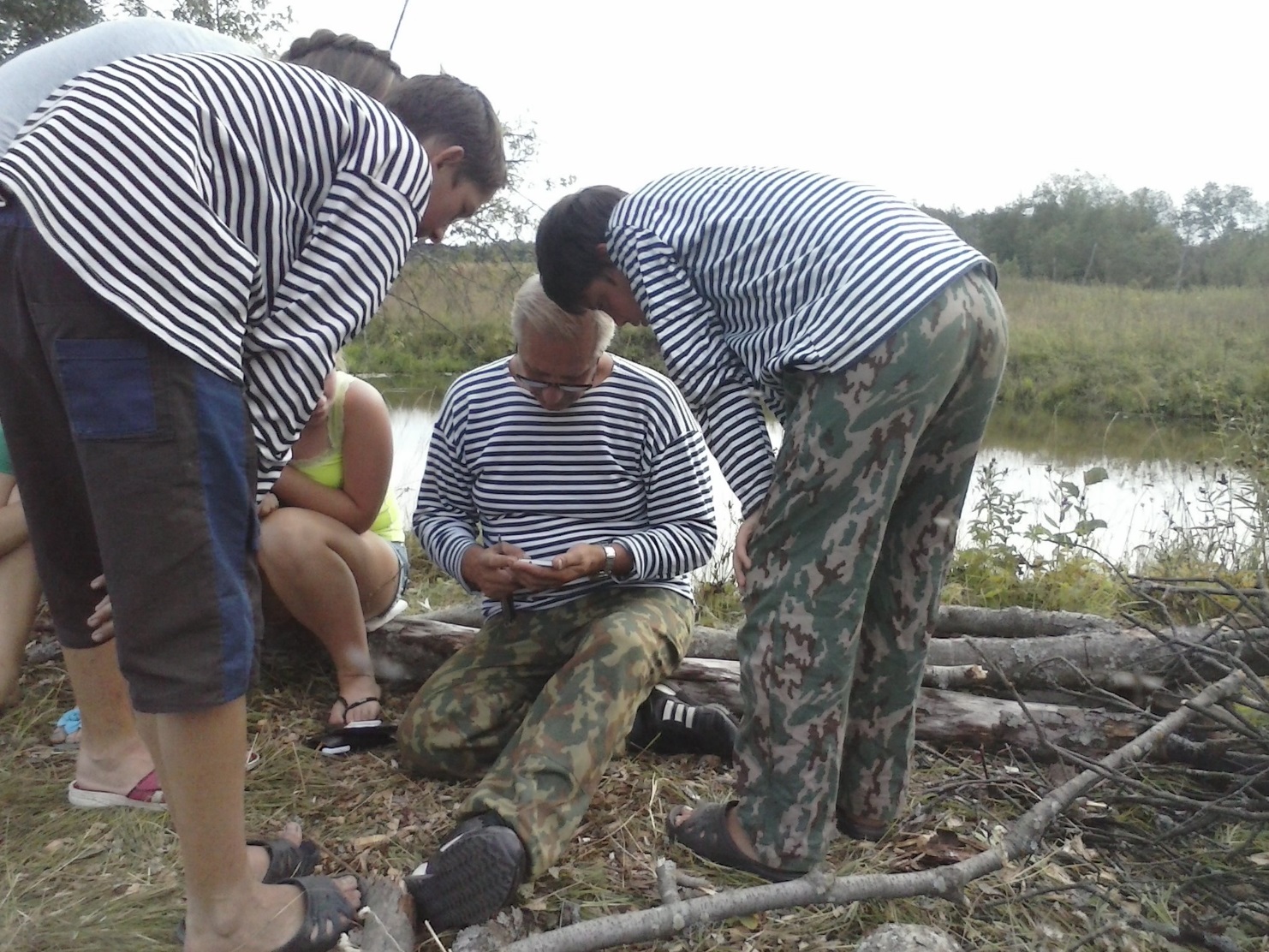 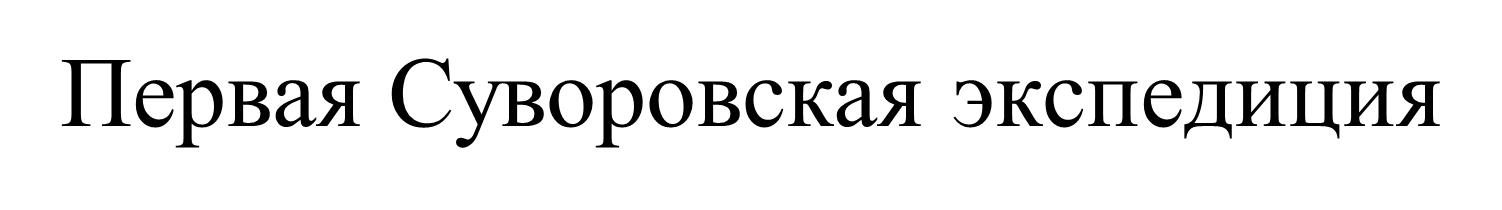 Торжественное вступление отряда «Шестой легион» в Сараево в День археолога!!!
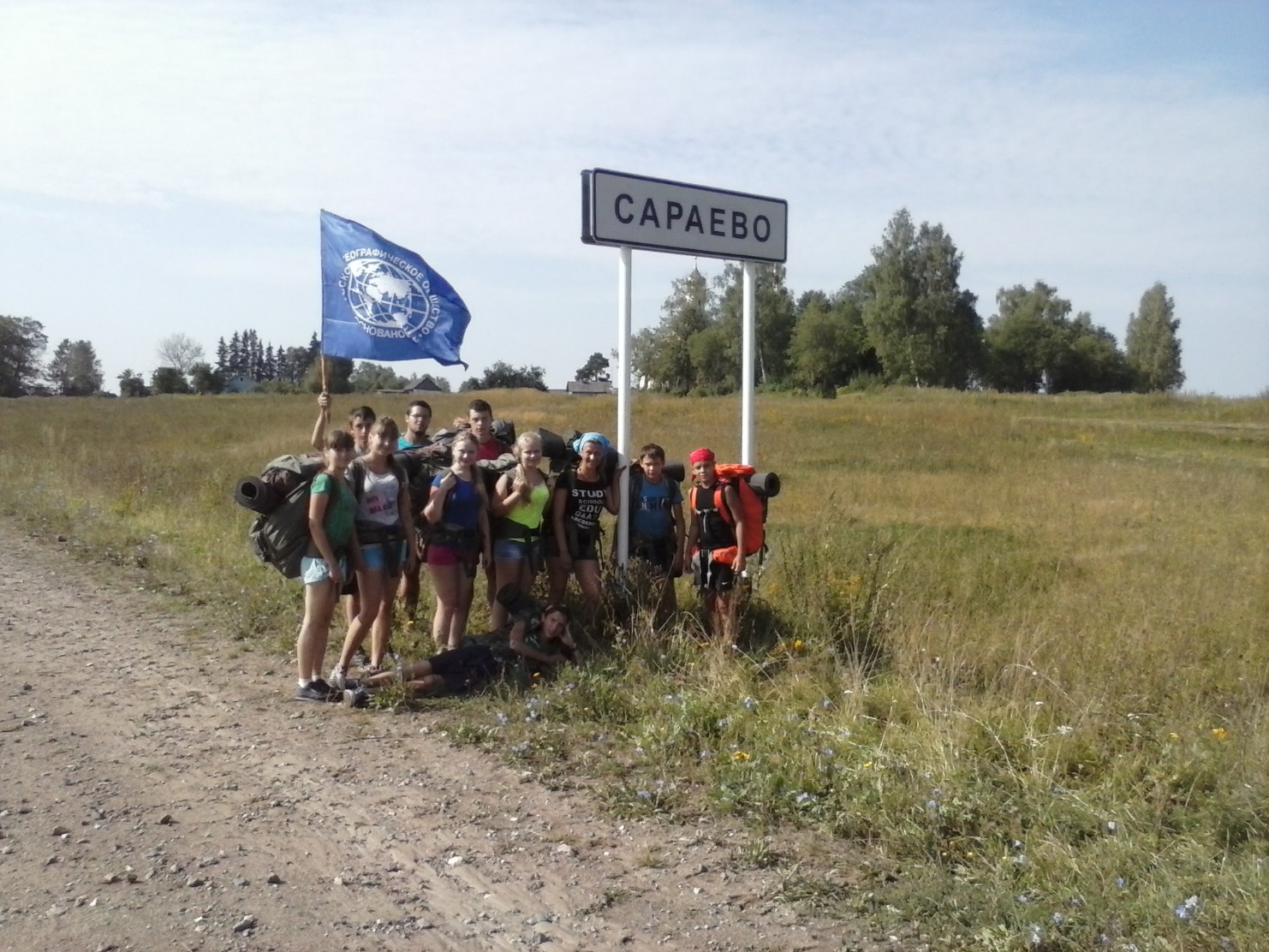 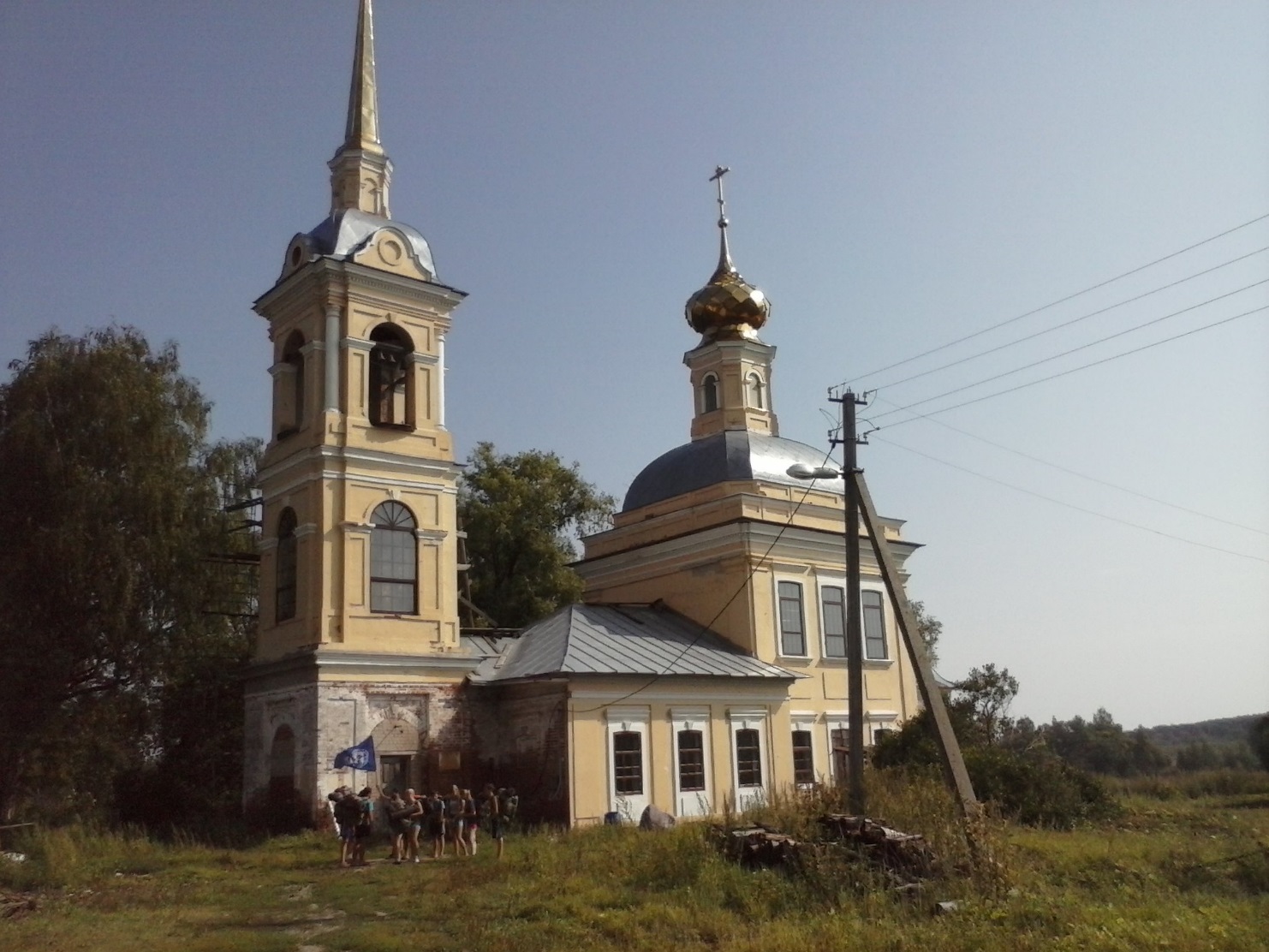 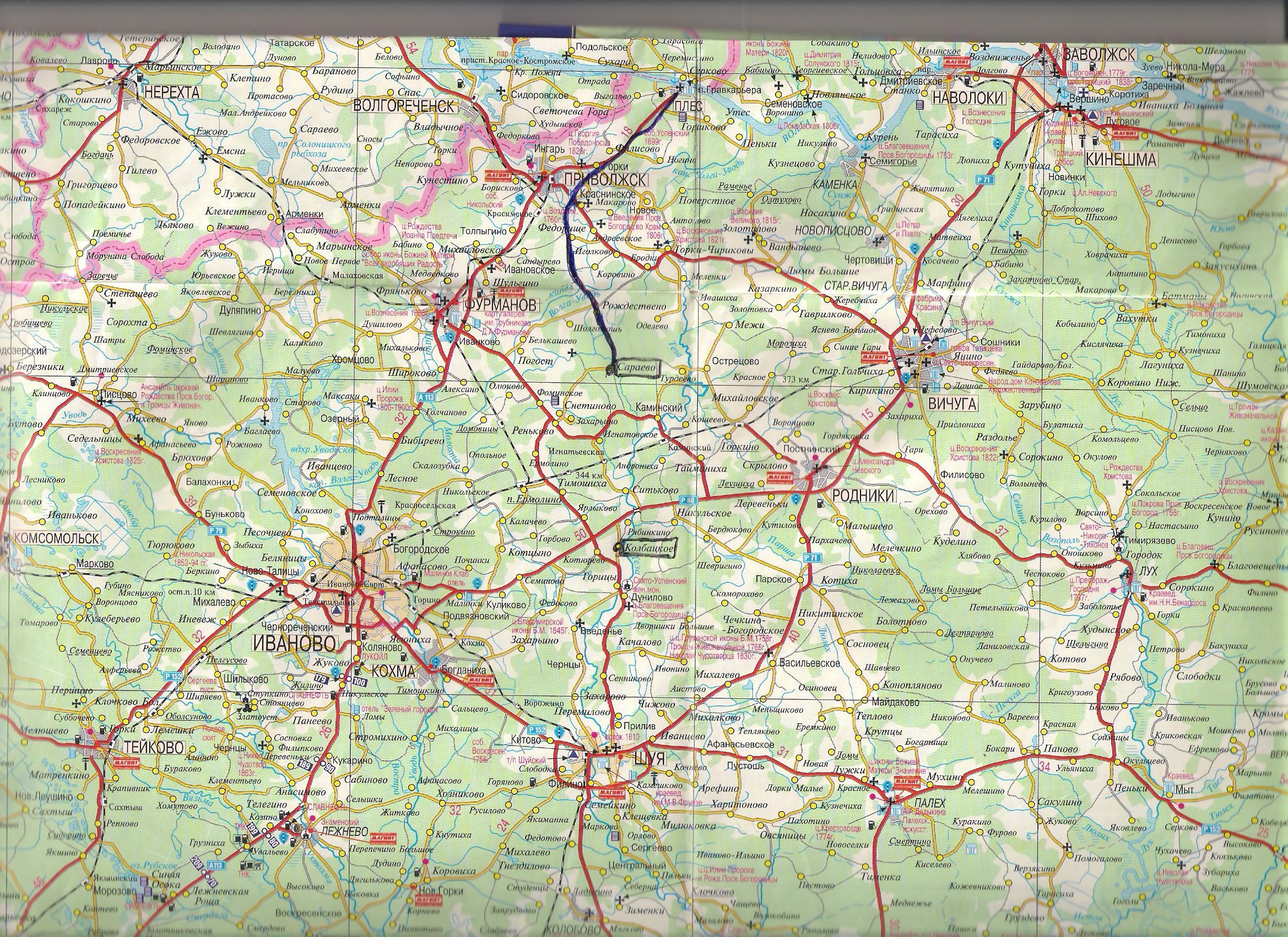 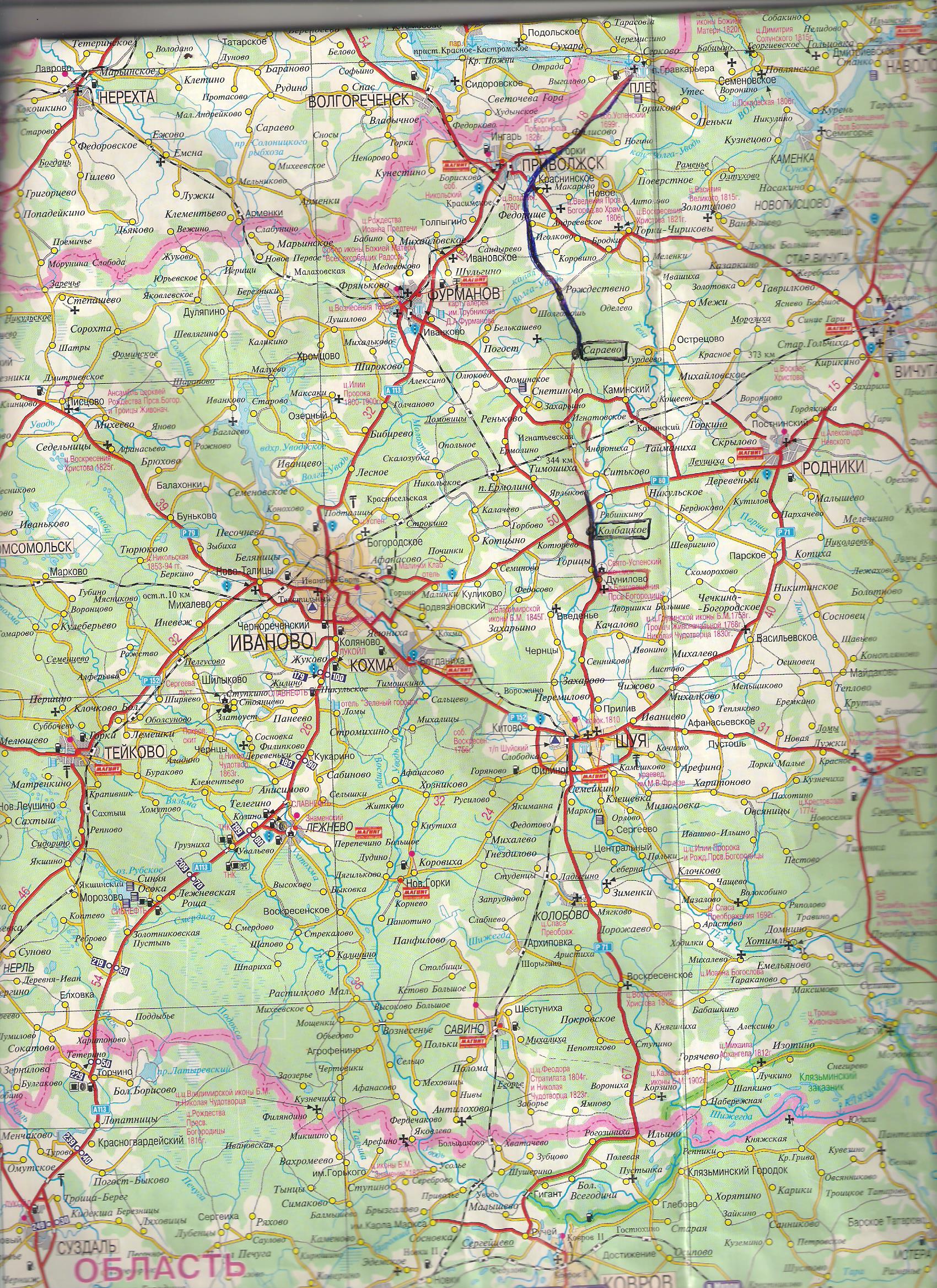 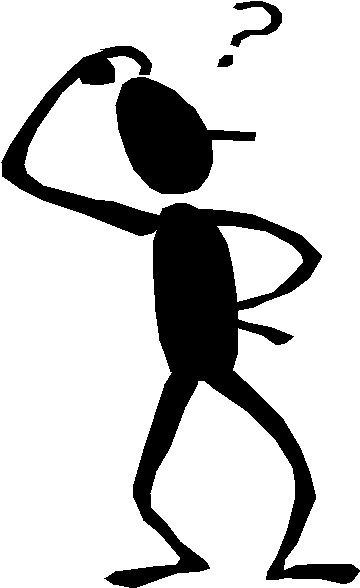 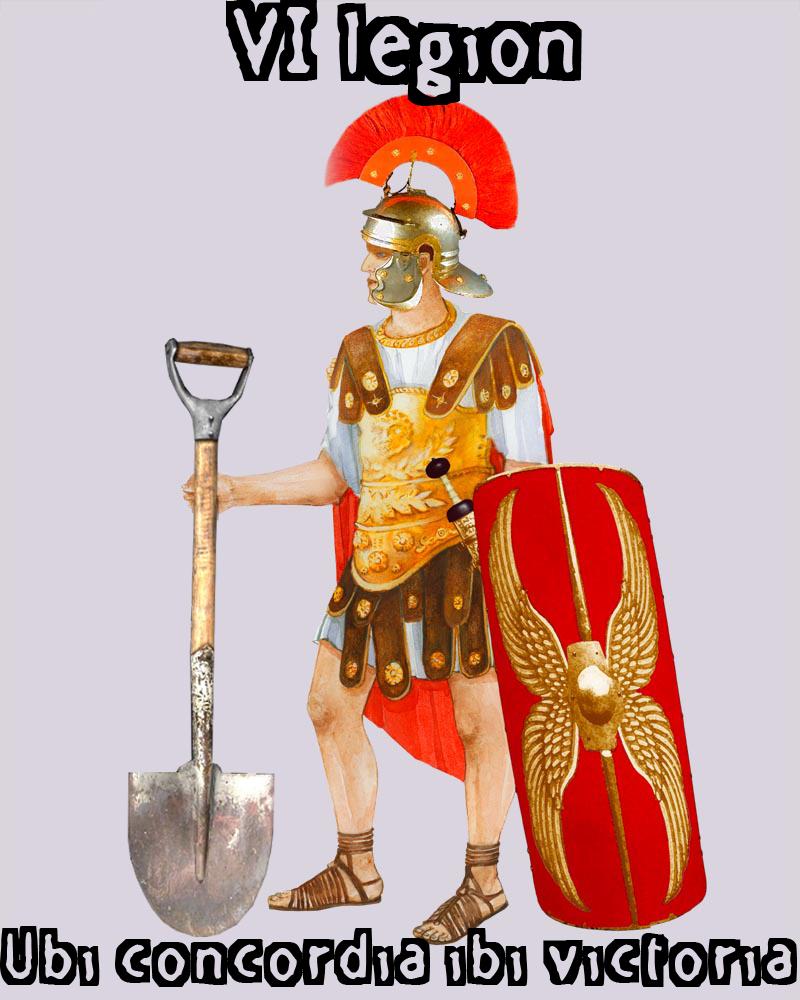 Спасибо 
за 
внимание!!!